Das WIR-system – ihre chance
22. Mai 2014
Oberwalliser Volks- und Betriebswirtschafter
Restaurant Bellevue, Naters
Raphael Stoffel  / Leiter Region West
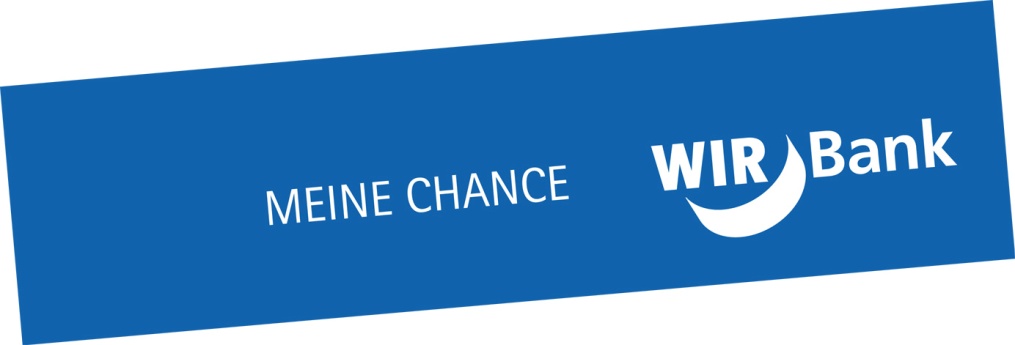 20.11.2014
1
Ablauf
Geschichte
Positionierung
WIR Bank Heute
WIR-System
Produkte-Palette WIR
Produkte-Palette CHF
Fragen
20.11.2014
2
1. Geschichte
Gründung durch 16 Unternehmer im Jahr 1934, aufgrund der Weltwirtschaftkrise
Freiwirtschaftstheorie von Silvio Gsell, „Freigeld„
1936: Unterstellung Schweizerisches Bankengesetz 
1997: Erstes CHF-Produkt – Kontokorrent CHF
1998: Namenswechsel in WIR Bank
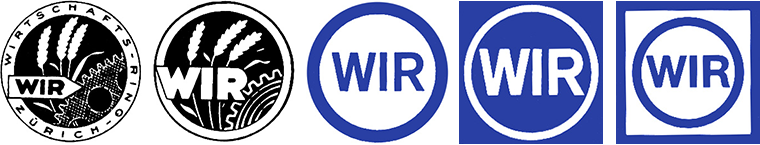 20.11.2014
3
2. Positionierung
KMU
Einzigartiges Netzwerk
Vereinigung mit Ziel: Schaffung von Mehrwerten
Internationaler Währungscode „CHW“
Parallelwährung
20.11.2014
4
3. Wir bank heute
20.11.2014
5
3.1. WIR Bank Heute
7 Filialen und 2 Agenturen 
205 Mitarbeiter
60‘000 WIR-Kunden und 50‘000 Privatkunden
4.1 Mia. Bilanzsumme
1.4 Mia. WIR-Umsatz
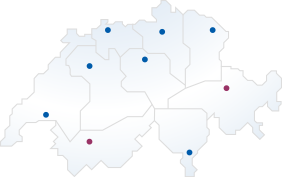 20.11.2014
6
4. WIR-System - Video
20.11.2014
7
4.1. WIR-System - Prinzip
20.11.2014
8
4.2. WIR-verrechnungsSystem
Einfluss von WIR im Unternehmen
Zusatzumsatz 
CHF
Gesamter Mehrumsatz dank WIR
Zusatzumsatz 
WIR
Gewinn
Umsatz
CHF
Aufwand
WIR
Erhöhung
Liquidität 
CHF
20.11.2014
9
für:  Handwerker-Einzelfirma
WIR-Annahmesatz: 30 %
AUFWANDPOSITIONEN
Gesamtbetrag
davon 
in WIR
in %
in CHF
Auswahl a. Aufwendungen/Anschaffungen
WARENAUFWAND
320‘000.-
            0.-
16‘000.- 
            0.-
5.0 %
0.0 %
Handelsware, Rohmaterial
Fremdarbeiten
BETRIEBSAUFWAND
Unterhalt, Reparaturen
5‘000.-
  30‘000.-
    6‘000.-
    1‘000.-
    9‘000.-
  10‘000.-
  12‘000.-
  12‘000.-
  30‘000.-
          0.-
900.-
   1‘500.-
    600.-
    300.-
    2‘700.-
  1‘000.-
  2‘000.-
  3‘000.-
  0.-
          0.-
18.0 %
   5.0 %
    10.0 %
    30.0 %
    30.0 %
  10.0 %
  16.7 %
  25.0 %
  0.0 %           
0.0 %
Auto
Versicherungen
Betriebs- und Hilfsmaterial
Büromaterial, Drucksachen
Werbung
Treuhand, Buchhaltung
Spesen
Zinsen (Miete, Pacht)
Personalnebenkosten (Schulung etc.)
MOBILIEN/NEUANSCHAFFUNGEN
20‘000.-
    10‘000.-
4‘000.-
   2‘000.-
20.0 %
   20.0 %
Fahrzeuge/Maschinen/Geräte/etc.
Betriebseinrichtungen
IMMOBILIEN
0.-
  10‘000.-
          0.-
0.-
  1‘000.-
          0.-
Renovation Liegenschaft
10.0 %
Liegenschaftsunterhalt
WIR-Kredit-Amortisation (jährlich)
475‘000.-
35‘000.-
GESCHÄFT
(nur aufgeführte Positionen)
Nur WIR-Teil
6‘000.-
PRIVATBEREICH
41‘000.-
TOTAL WIR
(nur aufgeführte Positionen)
4.3. WIR-System – Kundenbeispiel
20.11.2014
10
für:  Handwerker-Einzelfirma
WIR-Annahmesatz: 30%
WIR-ANNAHMESATZ: 30 %
für:  HANDWERKER-EINZELFIRMA
Aufwandpositionen
Gesamtbetrag
davon 
in WIR
in %
in CHF
Auswahl a. Aufwendungen/Anschaffungen
AUFWANDPOSITIONEN
Gesamtbetrag
davon 
in WIR
in %
Warenaufwand
in CHF
Auswahl a. Aufwendungen/Anschaffungen
320‘000.-
            0.-
16‘000.- 
            0.-
5.0 %
0.0 %
Handelsware, Rohmaterial
Fremdarbeiten
WARENAUFWAND
Betriebsaufwand
Unterhalt, Reparaturen
Handelsware, Rohmaterial	320‘000.-	16‘000.-	5.0 %
5‘000.-
  30‘000.-
    6‘000.-
    1‘000.-
    9‘000.-
  10‘000.-
  12‘000.-
  12‘000.-
  30‘000.-
          0.-
900.-
   1‘500.-
    600.-
    300.-
    2‘700.-
  1‘000.-
  2‘000.-
  3‘000.-
  0.-
          0.-
18.0 %
   5.0 %
    10.0 %
    30.0 %
    30.0 %
  10.0 %
  16.7 %
  25.0 %
  0.0 %           
0.0 %
Auto
Fremdarbeiten	           0.-	         0.-	0,0 %
Versicherungen
Betriebs- und Hilfsmaterial
Büromaterial, Drucksachen
Werbung
Treuhand, Buchhaltung
Spesen
Zinsen (Miete, Pacht)
Personalnebenkosten (Schulung etc.)
Mobilien/Neuanschaffungen
20‘000.-
    10‘000.-
4‘000.-
   2‘000.-
20.0 %
   20.0 %
Fahrzeuge/Maschinen/Geräte/etc.
Betriebseinrichtungen
Immobilien
0.-
  10‘000.-
          0.-
0.-
  1‘000.-
          0.-
Renovation Liegenschaft
10.0 %
Liegenschaftsunterhalt
WIR-Kredit-Amortisation (jährlich)
475‘000.-
35‘000.-
Geschäft
(nur aufgeführte Positionen)
Nur WIR-Teil
6‘000.-
Privatbereich
41‘000.-
Total  WIR
(nur aufgeführte Positionen)
4.3. WIR-System – kundenbeispiel
20.11.2014
11
für:  Handwerker-Einzelfirma
WIR-Annahmesatz: 30%
WIR-ANNAHMESATZ: 30 %
für:  HANDWERKER-EINZELFIRMA
Aufwandpositionen
Gesamtbetrag
davon 
in WIR
in %
in CHF
Auswahl a. Aufwendungen/Anschaffungen
AUFWANDPOSITIONEN
Gesamtbetrag
davon 
in WIR
in %
Warenaufwand
in CHF
Auswahl a. Aufwendungen/Anschaffungen
320‘000.-
            0.-
16‘000.- 
            0.-
5.0 %
0.0 %
Handelsware, Rohmaterial
Fremdarbeiten
BETRIEBSAUFWAND
Betriebsaufwand
Unterhalt, Reparaturen	  5‘000.-	   900.-     18,0 %
Unterhalt, Reparaturen
5‘000.-
  30‘000.-
    6‘000.-
    1‘000.-
    9‘000.-
  10‘000.-
  12‘000.-
  12‘000.-
  30‘000.-
          0.-
900.-
   1‘500.-
    600.-
    300.-
    2‘700.-
  1‘000.-
  2‘000.-
  3‘000.-
  0.-
          0.-
18.0 %
   5.0 %
    10.0 %
    30.0 %
    30.0 %
  10.0 %
  16.7 %
  25.0 %
  0.0 %           
0.0 %
Auto
Auto                   	30‘000.-	1‘500.-      	5,0 %
Versicherungen
Betriebs- und Hilfsmaterial
Versicherungen	  6‘000.-	   600.-   	10,0 %
Büromaterial, Drucksachen
Werbung
Treuhand, Buchhaltung
Spesen
Zinsen (Miete, Pacht)
Personalnebenkosten (Schulung etc.)
Mobilien/Neuanschaffungen
20‘000.-
    10‘000.-
4‘000.-
   2‘000.-
20.0 %
   20.0 %
Fahrzeuge/Maschinen/Geräte/etc.
Betriebseinrichtungen
Immobilien
0.-
  10‘000.-
          0.-
0.-
  1‘000.-
          0.-
Renovation Liegenschaft
10.0 %
Liegenschaftsunterhalt
WIR-Kredit-Amortisation (jährlich)
475‘000.-
35‘000.-
Geschäft
(nur aufgeführte Positionen)
Nur WIR-Teil
6‘000.-
Privatbereich
41‘000.-
Total  WIR
(nur aufgeführte Positionen)
4.3. WIR-System – Kundenbeispiel
20.11.2014
12
für:  Handwerker-Einzelfirma
WIR-Annahmesatz: 30%
WIR-ANNAHMESATZ: 30 %
für:  HANDWERKER-EINZELFIRMA
Aufwandpositionen
Gesamtbetrag
davon 
in WIR
in %
in CHF
Auswahl a. Aufwendungen/Anschaffungen
AUFWANDPOSITIONEN
Gesamtbetrag
davon 
in WIR
in %
Warenaufwand
in CHF
Auswahl a. Aufwendungen/Anschaffungen
320‘000.-
            0.-
16‘000.- 
            0.-
5.0 %
0.0 %
Handelsware, Rohmaterial
Fremdarbeiten
IMMOBILIEN
Betriebsaufwand
Renovation Liegenschaft	         0.-	       0.-	0,0 %
Unterhalt, Reparaturen
5‘000.-
  30‘000.-
    6‘000.-
    1‘000.-
    9‘000.-
  10‘000.-
  12‘000.-
  12‘000.-
  30‘000.-
          0.-
900.-
   1‘500.-
    600.-
    300.-
    2‘700.-
  1‘000.-
  2‘000.-
  3‘000.-
  0.-
          0.-
18.0 %
   5.0 %
    10.0 %
    30.0 %
    30.0 %
  10.0 %
  16.7 %
  25.0 %
  0.0 %           
0.0 %
Auto
Liegenschaftsunterhalt	10‘000.-	1‘000.-     	10,0 %
Versicherungen
Betriebs- und Hilfsmaterial
WIR-Kredit-Amortisation (jährlich)	         0.-	       0.-      	0,0 %
Büromaterial, Drucksachen
Werbung
Treuhand, Buchhaltung
Spesen
Zinsen (Miete, Pacht)
Personalnebenkosten (Schulung etc.)
Mobilien/Neuanschaffungen
20‘000.-
    10‘000.-
4‘000.-
   2‘000.-
20.0 %
   20.0 %
Fahrzeuge/Maschinen/Geräte/etc.
Betriebseinrichtungen
Immobilien
0.-
  10‘000.-
          0.-
0.-
  1‘000.-
          0.-
Renovation Liegenschaft
10.0 %
Liegenschaftsunterhalt
WIR-Kredit-Amortisation (jährlich)
475‘000.-
35‘000.-
Geschäft
(nur aufgeführte Positionen)
Nur WIR-Teil
6‘000.-
Privatbereich
41‘000.-
Total  WIR
(nur aufgeführte Positionen)
4.3. WIR-System – Kundenbeispiel
20.11.2014
13
für:  Handwerker-Einzelfirma
WIR-Annahmesatz: 30%
WIR-ANNAHMESATZ: 30 %
für:  HANDWERKER-EINZELFIRMA
Aufwandpositionen
Gesamtbetrag
davon 
in WIR
in %
in CHF
Auswahl a. Aufwendungen/Anschaffungen
AUFWANDPOSITIONEN
Gesamtbetrag
davon 
in WIR
in %
Warenaufwand
in CHF
Auswahl a. Aufwendungen/Anschaffungen
320‘000.-
            0.-
16‘000.- 
            0.-
5.0 %
0.0 %
Handelsware, Rohmaterial
Fremdarbeiten
Betriebsaufwand
Unterhalt, Reparaturen
5‘000.-
  30‘000.-
    6‘000.-
    1‘000.-
    9‘000.-
  10‘000.-
  12‘000.-
  12‘000.-
  30‘000.-
          0.-
900.-
   1‘500.-
    600.-
    300.-
    2‘700.-
  1‘000.-
  2‘000.-
  3‘000.-
  0.-
          0.-
18.0 %
   5.0 %
    10.0 %
    30.0 %
    30.0 %
  10.0 %
  16.7 %
  25.0 %
  0.0 %           
0.0 %
Auto
Versicherungen
Betriebs- und Hilfsmaterial
Büromaterial, Drucksachen
Werbung
Treuhand, Buchhaltung
Spesen
Zinsen (Miete, Pacht)
Personalnebenkosten (Schulung etc.)
Mobilien/Neuanschaffungen
20‘000.-
    10‘000.-
4‘000.-
   2‘000.-
20.0 %
   20.0 %
Fahrzeuge/Maschinen/Geräte/etc.
Betriebseinrichtungen
Immobilien
0.-
  10‘000.-
          0.-
0.-
  1‘000.-
          0.-
Renovation Liegenschaft
10.0 %
Liegenschaftsunterhalt
WIR-Kredit-Amortisation (jährlich)
475‘000.-
35‘000.-
Geschäft
(nur aufgeführte Positionen)
Nur WIR-Teil
6‘000.-
Privatbereich
41‘000.-
Total  WIR
(nur aufgeführte Positionen)
4.3. WIR-System – Kundenbeispiel
GESCHÄFT (nur aufgeführte Positionen) 	475‘000.-       35‘000.-
PRIVATBEREICH (nur WIR-Teil)                       	                      6‘000.-
TOTAL WIR (nur aufgeführte Positionen)                 	              41‘000.-
20.11.2014
14
für:  Handwerker-Einzelfirma
WIR-Annahmesatz: 30 %
AUFWANDPOSITIONEN
Gesamtbetrag
davon 
in WIR
in %
in CHF
Auswahl a. Aufwendungen/Anschaffungen
WARENAUFWAND
320‘000.-
            0.-
16‘000.- 
            0.-
5.0 %
0.0 %
Handelsware, Rohmaterial
Fremdarbeiten
BETRIEBSAUFWAND
Unterhalt, Reparaturen
5‘000.-
  30‘000.-
    6‘000.-
    1‘000.-
    9‘000.-
  10‘000.-
  12‘000.-
  12‘000.-
  30‘000.-
          0.-
900.-
   1‘500.-
    600.-
    300.-
    2‘700.-
  1‘000.-
  2‘000.-
  3‘000.-
  0.-
          0.-
18.0 %
   5.0 %
    10.0 %
    30.0 %
    30.0 %
  10.0 %
  16.7 %
  25.0 %
  0.0 %           
0.0 %
Auto
Versicherungen
Betriebs- und Hilfsmaterial
Büromaterial, Drucksachen
Werbung
Treuhand, Buchhaltung
Spesen
Zinsen (Miete, Pacht)
Personalnebenkosten (Schulung etc.)
MOBILIEN/NEUANSCHAFFUNGEN
20‘000.-
    10‘000.-
4‘000.-
   2‘000.-
20.0 %
   20.0 %
Fahrzeuge/Maschinen/Geräte/etc.
Betriebseinrichtungen
IMMOBILIEN
0.-
  10‘000.-
          0.-
0.-
  1‘000.-
          0.-
Renovation Liegenschaft
10.0 %
Liegenschaftsunterhalt
WIR-Kredit-Amortisation (jährlich)
475‘000.-
35‘000.-
GESCHÄFT
(nur aufgeführte Positionen)
Nur WIR-Teil
6‘000.-
PRIVATBEREICH
41‘000.-
TOTAL  WIR
(nur aufgeführte Positionen)
4.3. WIR-System – Kundenbeispiel
WIR-Anteil ca. 2,5%
CHW 41‘000.-
Zur Information
a) Gesamtumsatz:1‘600‘000.-
b) Lohnkosten:1‘030‘000.-
20.11.2014
15
4.4. WIR-System - Einnahmen
Umsatz- und Ertragstreiber in WIR UND BAR
Marketinginstrument
Liquiditätssteigerung und -schonung
Wettbewerbsvorteil
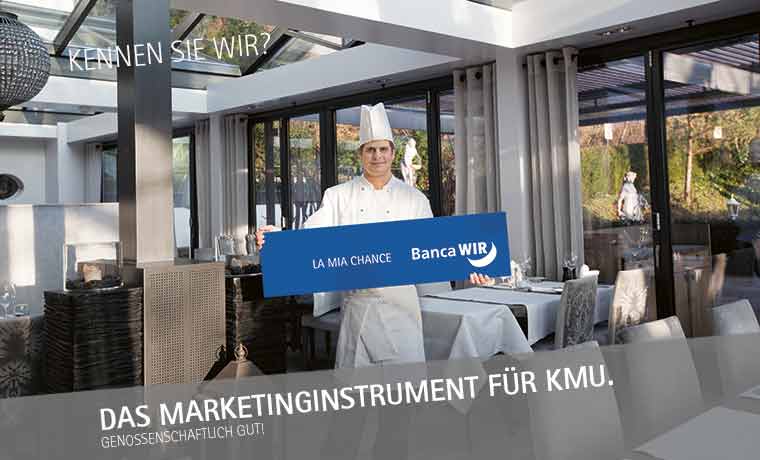 20.11.2014
16
4.5. WIR-System - Ausgaben
Privat
Betriebskosten
Lieferanten
20.11.2014
17
4.6. WIR-System - Ausgaben
Gedruckt
Elektronisch
Persönlich
WIR-Medien
Internet
Filialen /Beratungszentrum
WIRGASTRO
Marktplatz
WIR-Messen
WIR-Apps
WIR-Gruppen Business-Treff
20.11.2014
18
4.7. WIR-System - Netzwerk
20.11.2014
19
5. Produkte-palette WIR
Kontokorrent WIR
Kontokorrentkredit WIR (gedeckt/ungedeckt)
Investitionskredit LIBOR WIR (blanko)
Baukredit WIR
Variable Hypothek WIR
SPLIT Kredit
WIR LIBOR Hypothekab 0.006%!
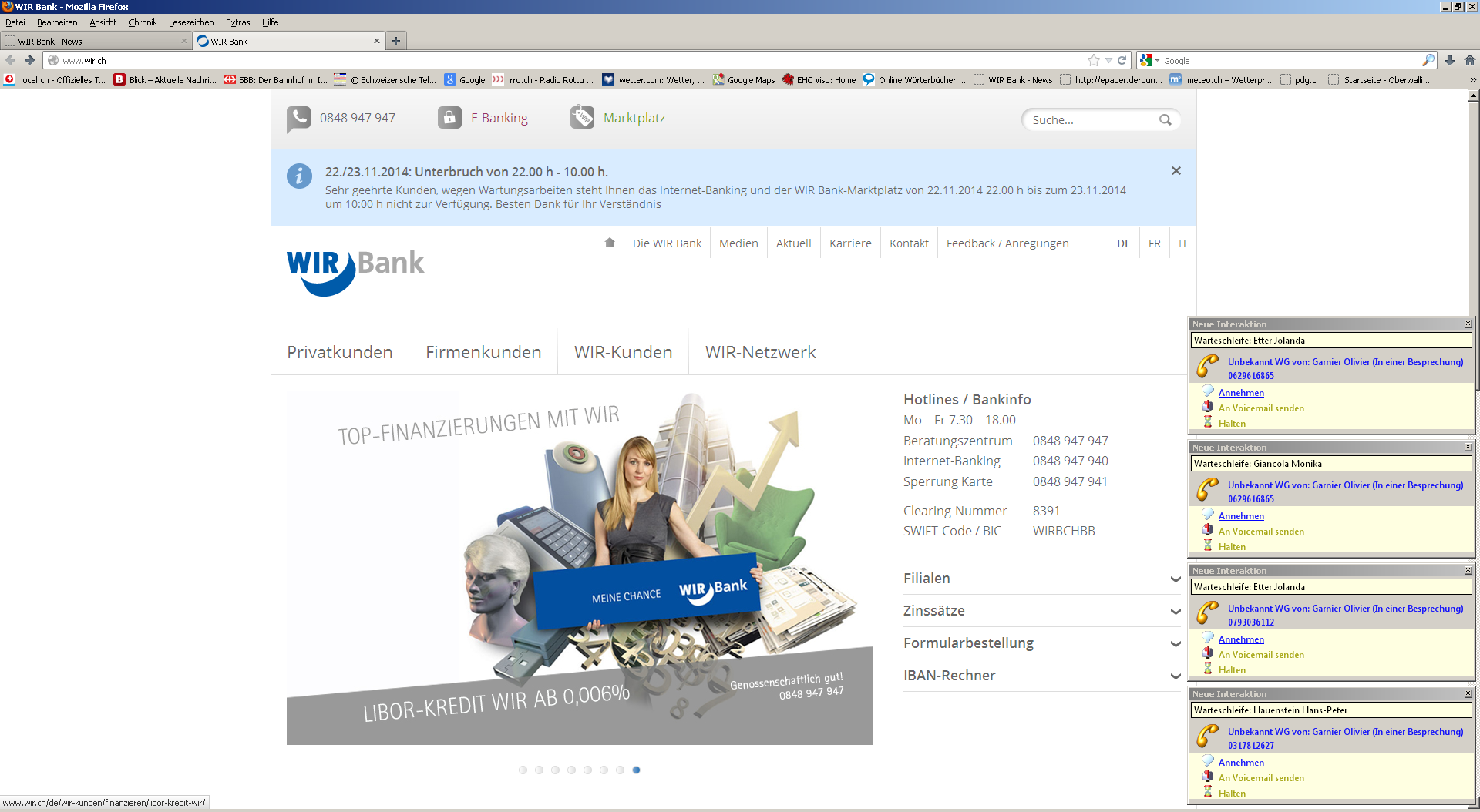 20.11.2014
20
6. Produkte-palette CHF
Kontokorrent CHF (EURO / USD)
Mietzinskonto
Sparkonto bis 1.50%!
Sparkonto 60+
Festgelder
Terzo (Säule 3a) Konto
Freizügigkeitskonto
Mieterkautionskonto
Stammanteil
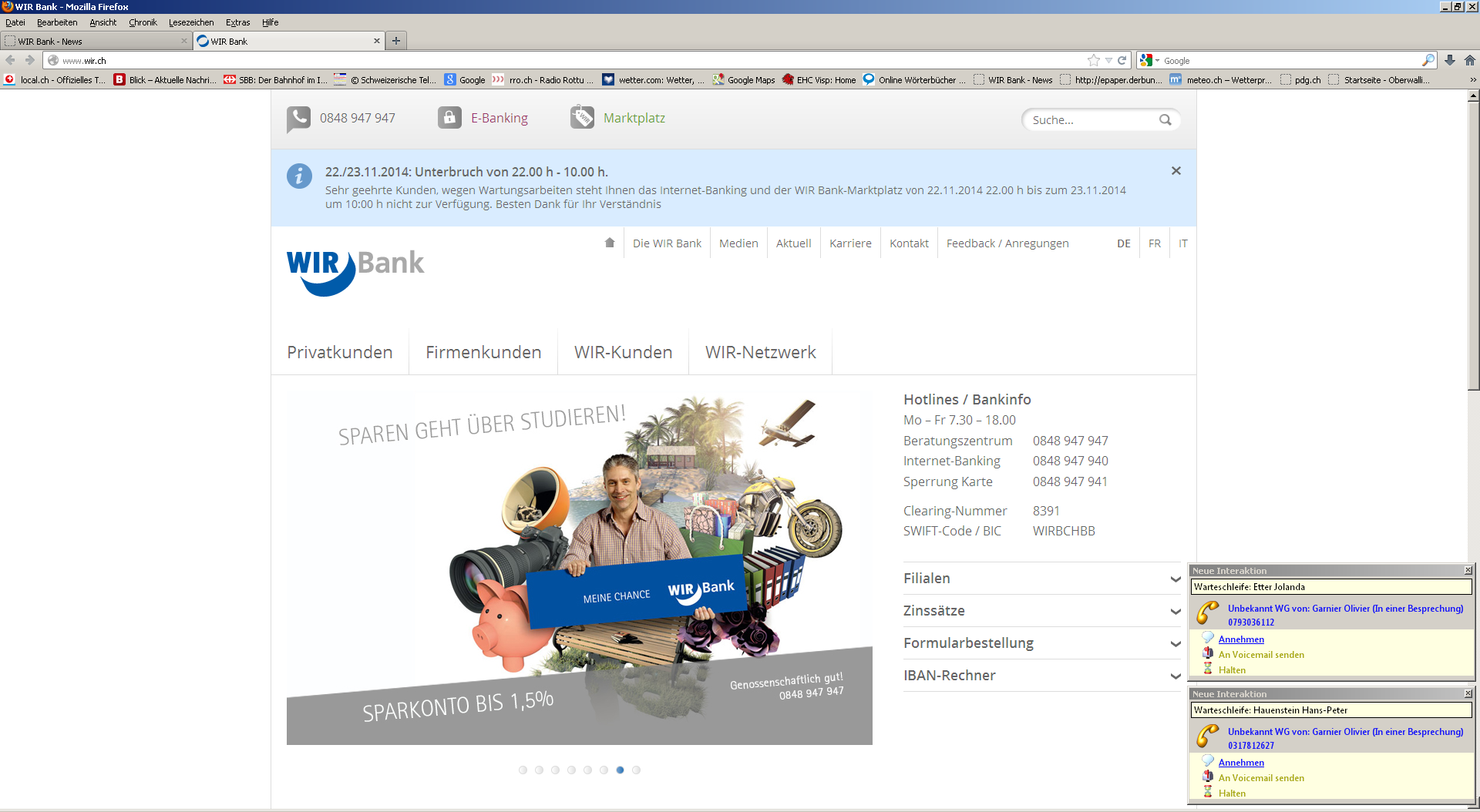 20.11.2014
21
6. Produkte-palette CHF
Kontokorrentkredit gedeckt
Baukredit CHF 
SPLIT Kredit
Festhypothek
Kombi-Festhypothek
LIBOR Hypothek
Investitionsgüterleasing
Überbrückungskredit
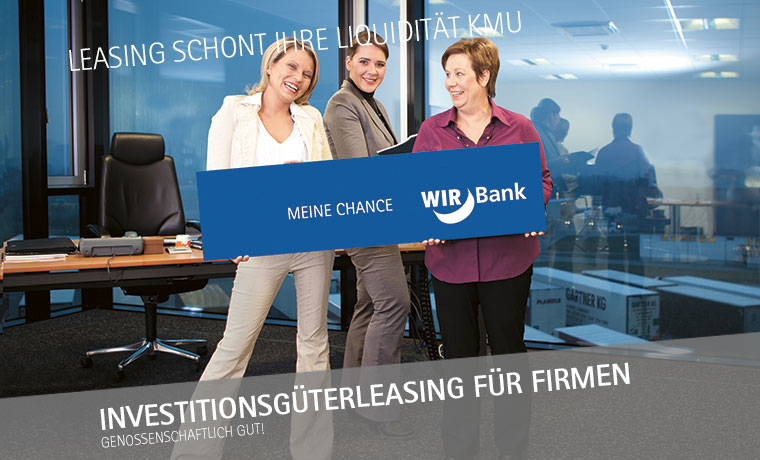 20.11.2014
22
7. Fragen
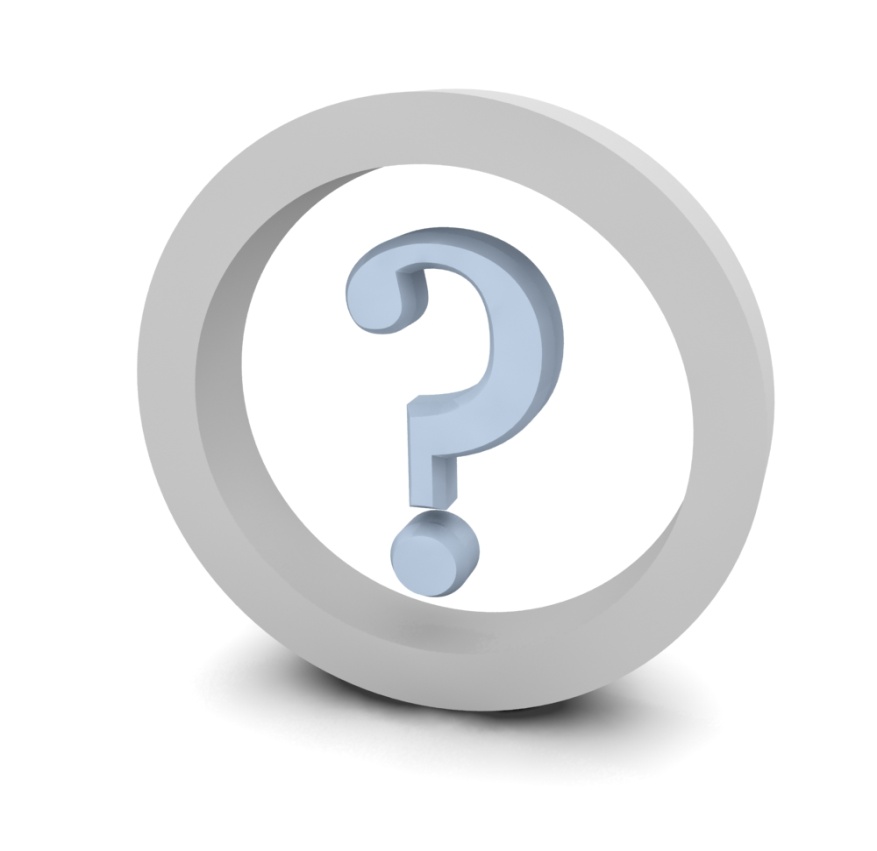 20.11.2014
23
Besten Dankfür ihre aufmerksamkeit
20.11.2014
24